Поделки из бросового материала
Методический материал к уроку
Бросовый материал – это, так называемое, вторичное сырье:
  пластиковые бутылки
  пробки от бутылок
  фантики от конфет
  коробочки от киндера
  стаканчики из-под йогурта
  картонные коробки и пр.
Поделки из пластиковых бутылок
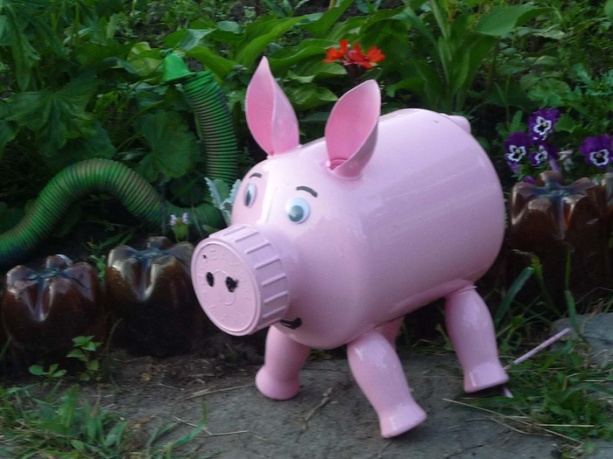 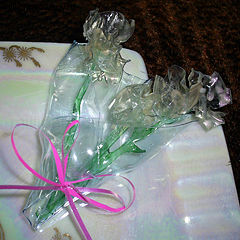 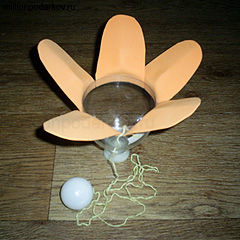 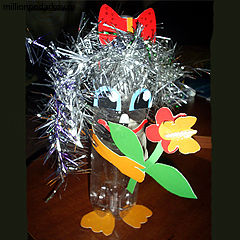 Поделки из пробок от бутылок
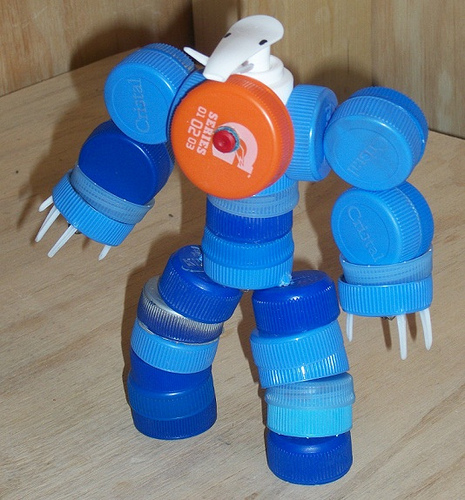 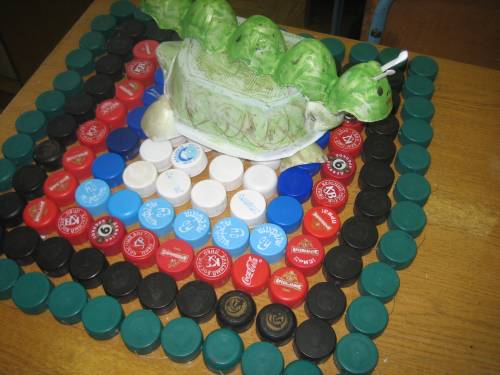 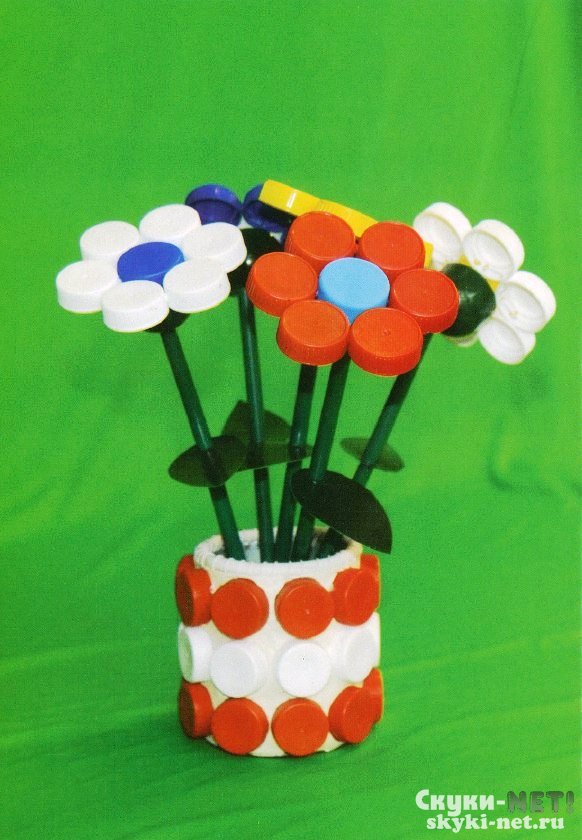 Поделки из фантиков от конфет
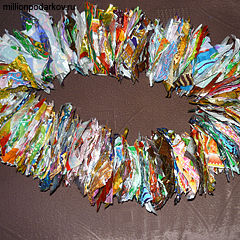 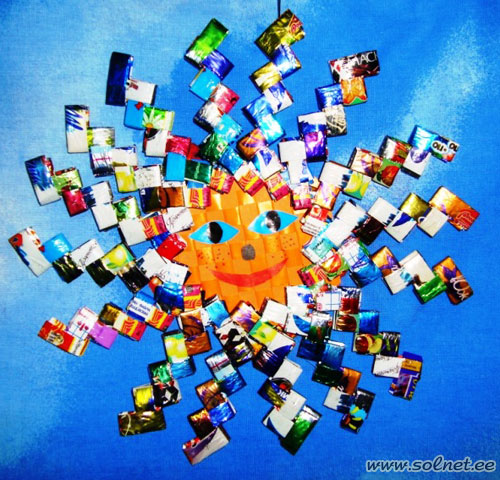 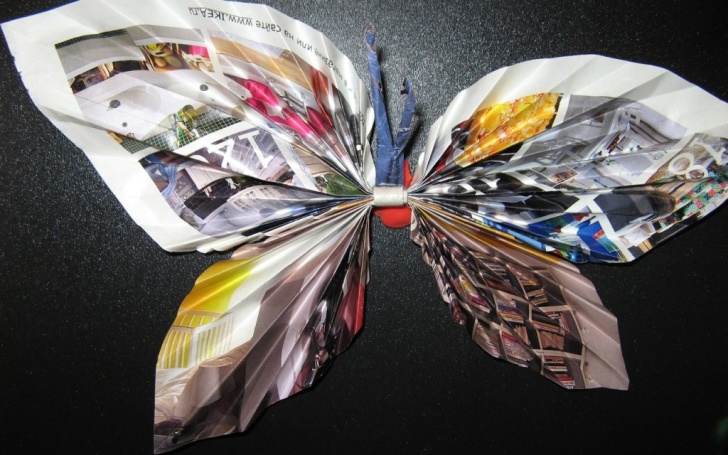 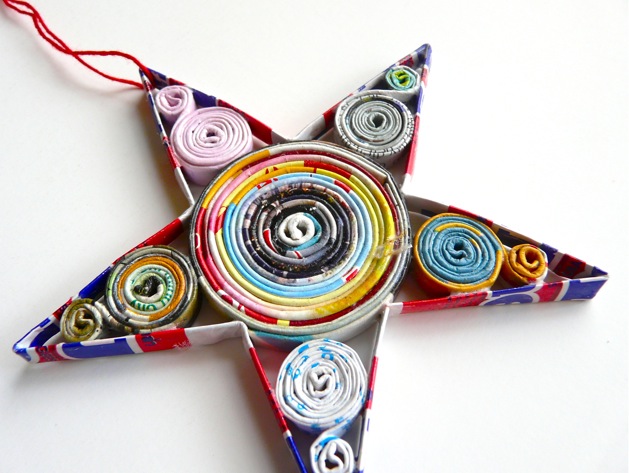 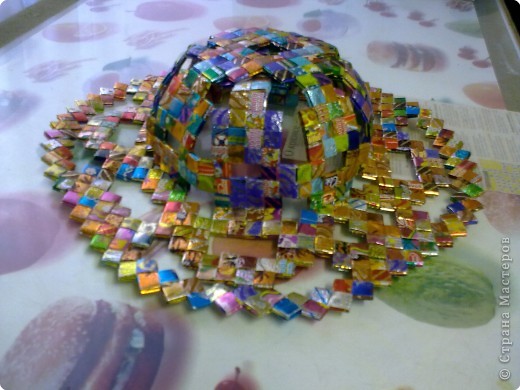 Поделки из пуговиц
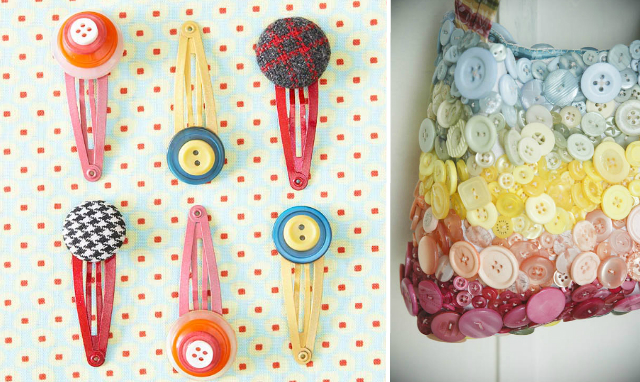 Игры-головоломки из картона
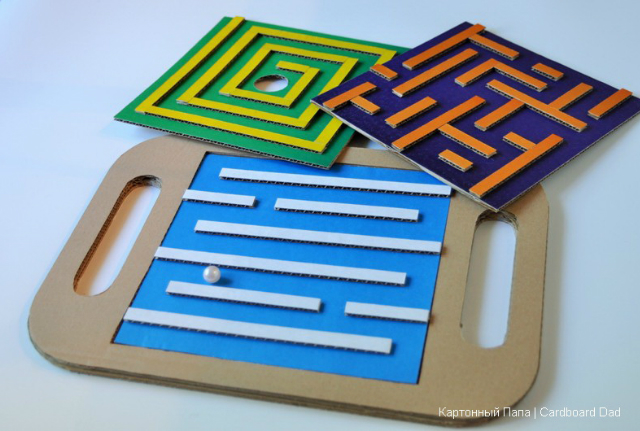 Поделки из стаканчиков от йогурта и коробочек от киндера
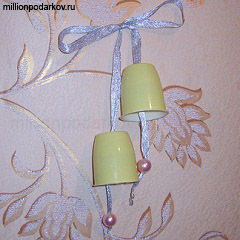 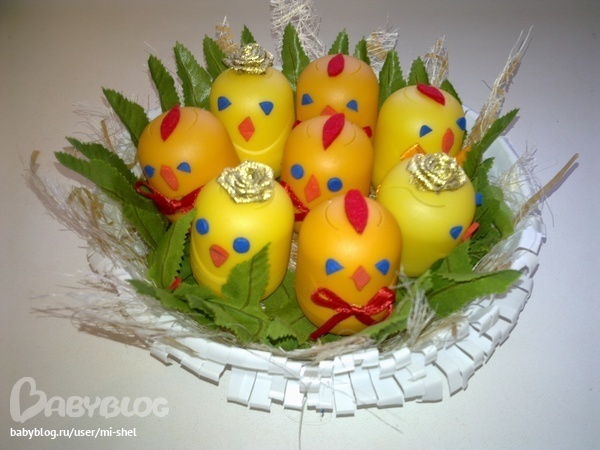 Поделки из прищепок и ложек
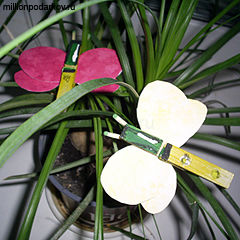 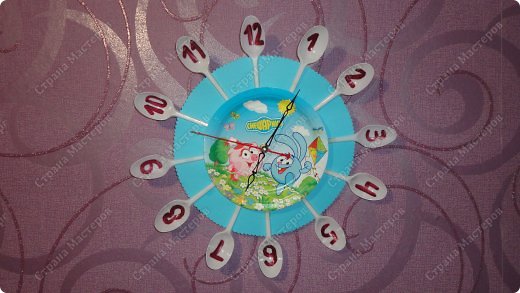 Адреса полезных сайтов
http://www.millionpodarkov.ru/podelki/brosovyj-material/
http://womanonly.ru/deti/maminy_sekrety/podelki_iz_brosovogo_materiala_svoimi_rukami_dlja_detej_i_vzroslyh
http://adalin.mospsy.ru/l_03_00/l0256.shtml